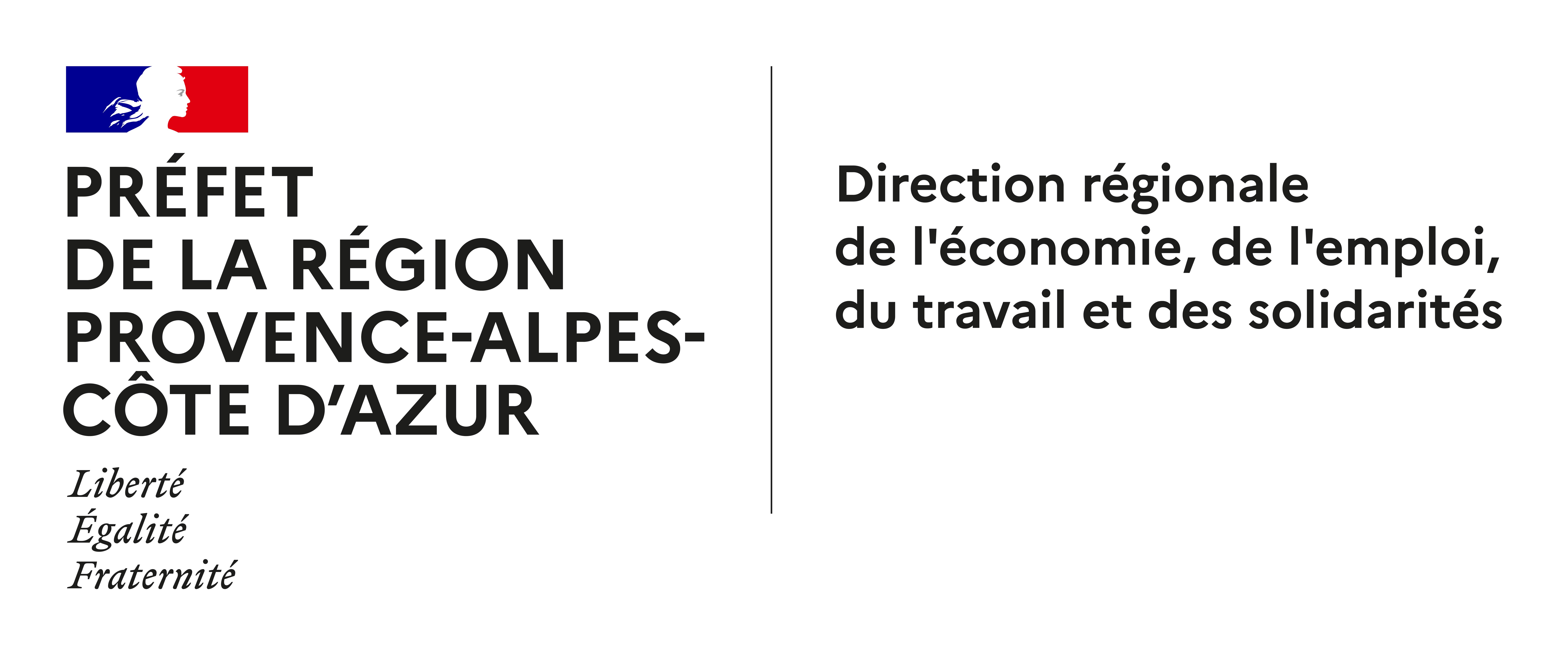 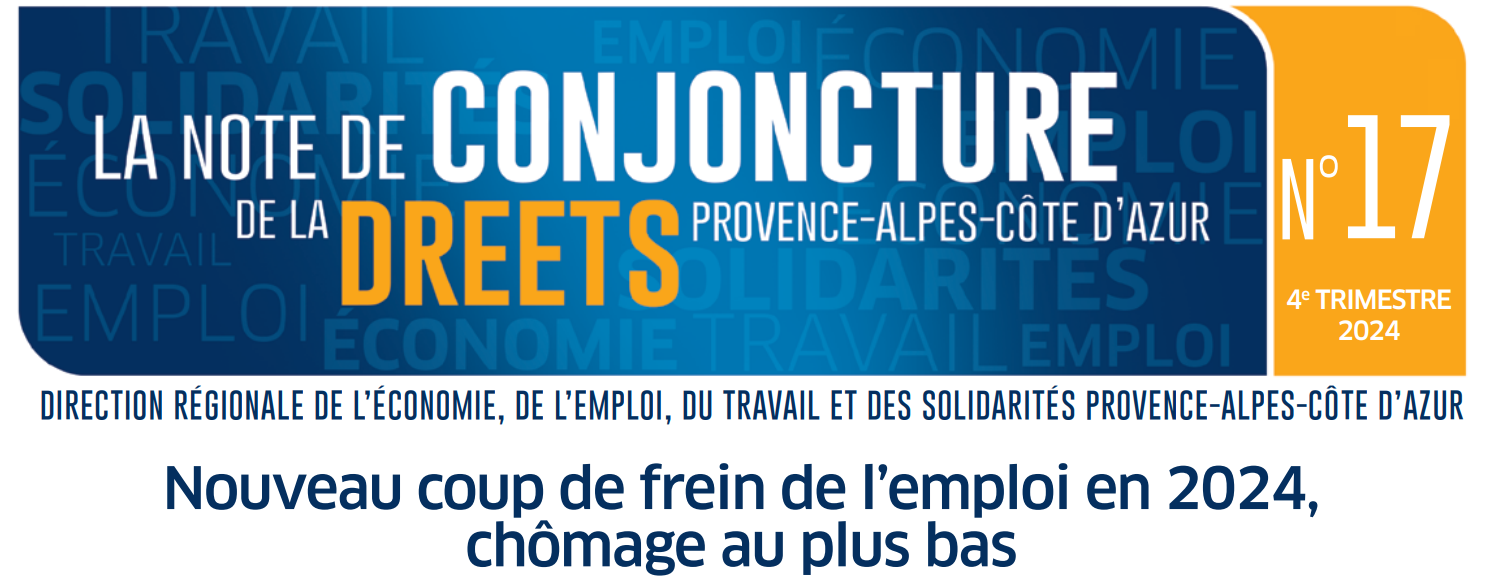 Services études, statistiques, évaluation
La Note de conjoncture du 4e trimestre 2024
1
Coup d’arrêt de l’emploi salarié
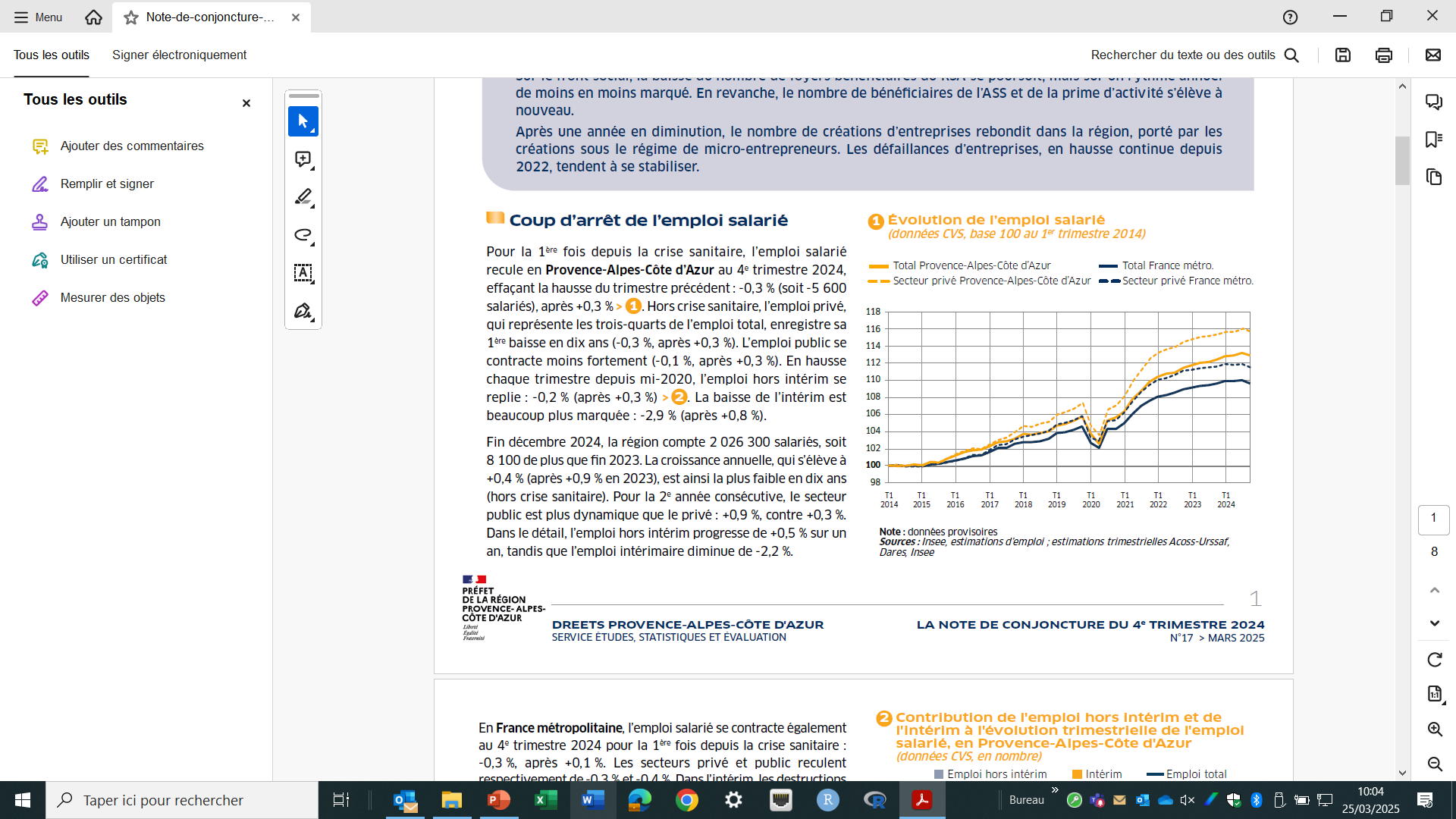 Au T4 2024
(par rapport au T3 2024)
-0,3 % (après +0,3 %)
-0,3 % (après +0,1 %)
La Note de conjoncture du 4e trimestre 2024
2
En hausse chaque trimestre depuis 2020, l’emploi hors intérim se replie
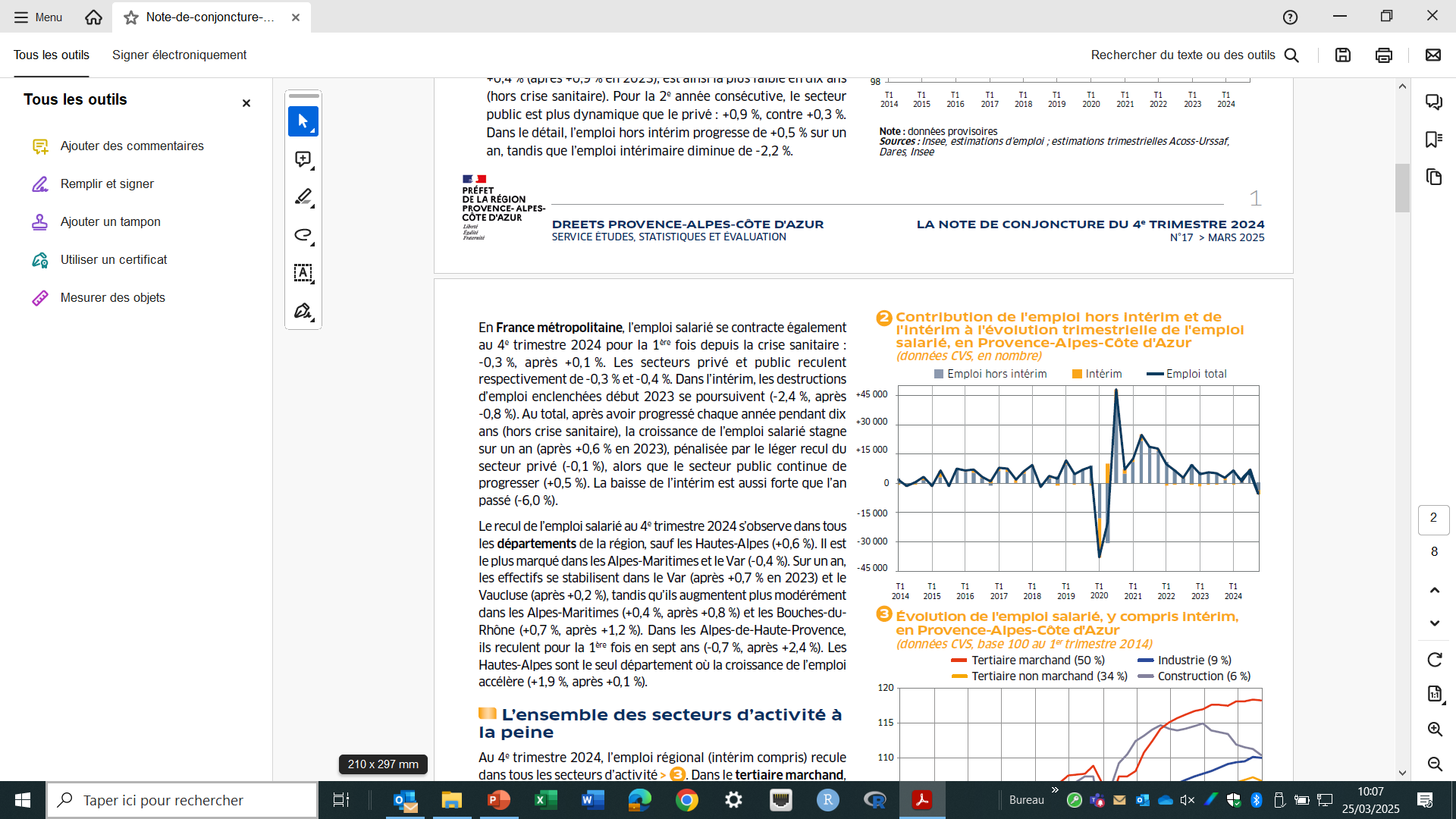 Au T4 2024, 
- 5600 emplois :
- 4 000
emplois hors intérim

- 1 600 intérimaires
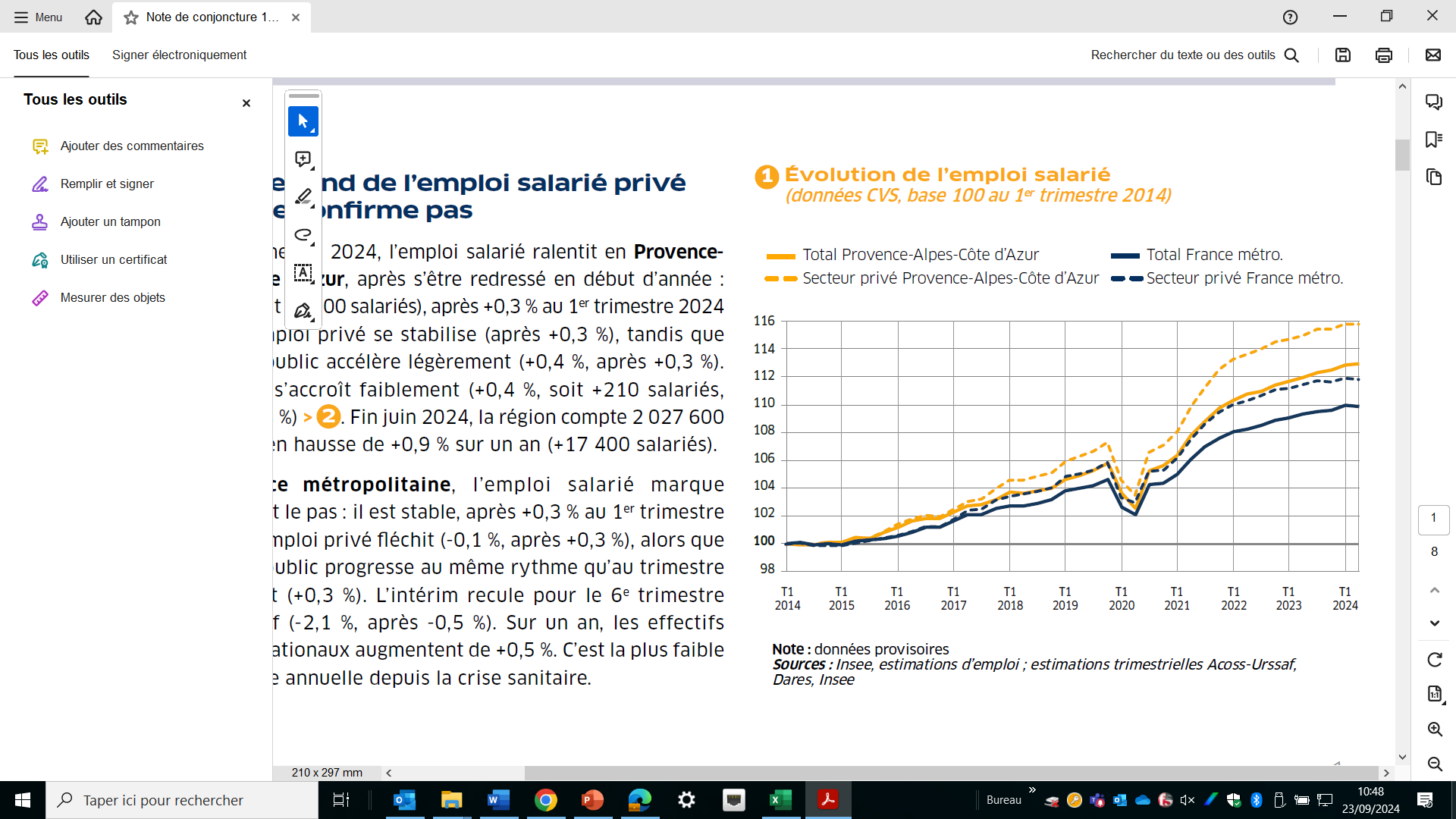 La Note de conjoncture du 4e trimestre 2024
3
L’ensemble des secteurs d’activité à la peine
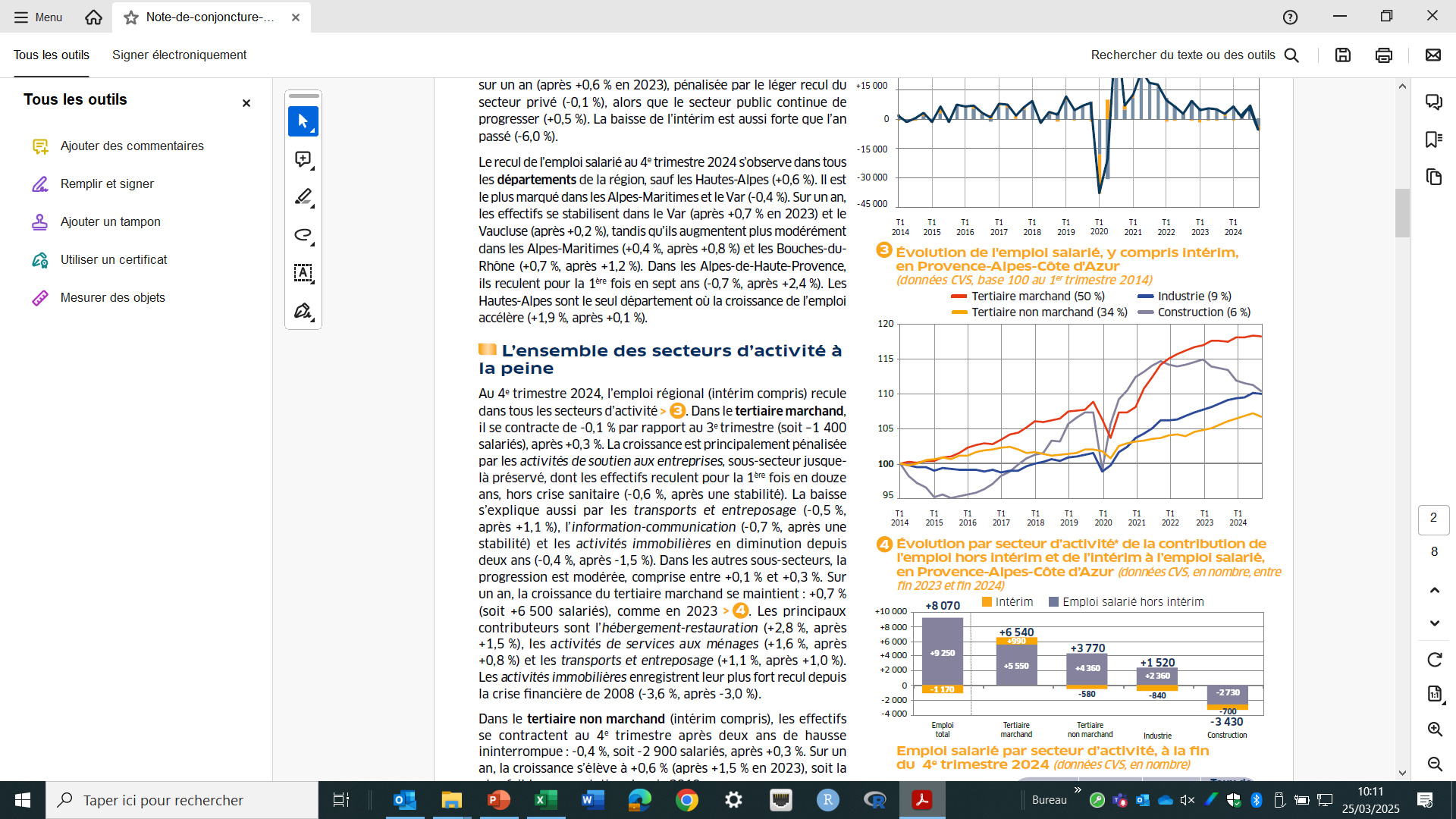 Au T4 2024 :
-0,1 % (après +0,3 %)
-0,7 % (après -0,2 %)
-0,1 % (après +0,6 %)
-0,4 % (après +0,3 %)
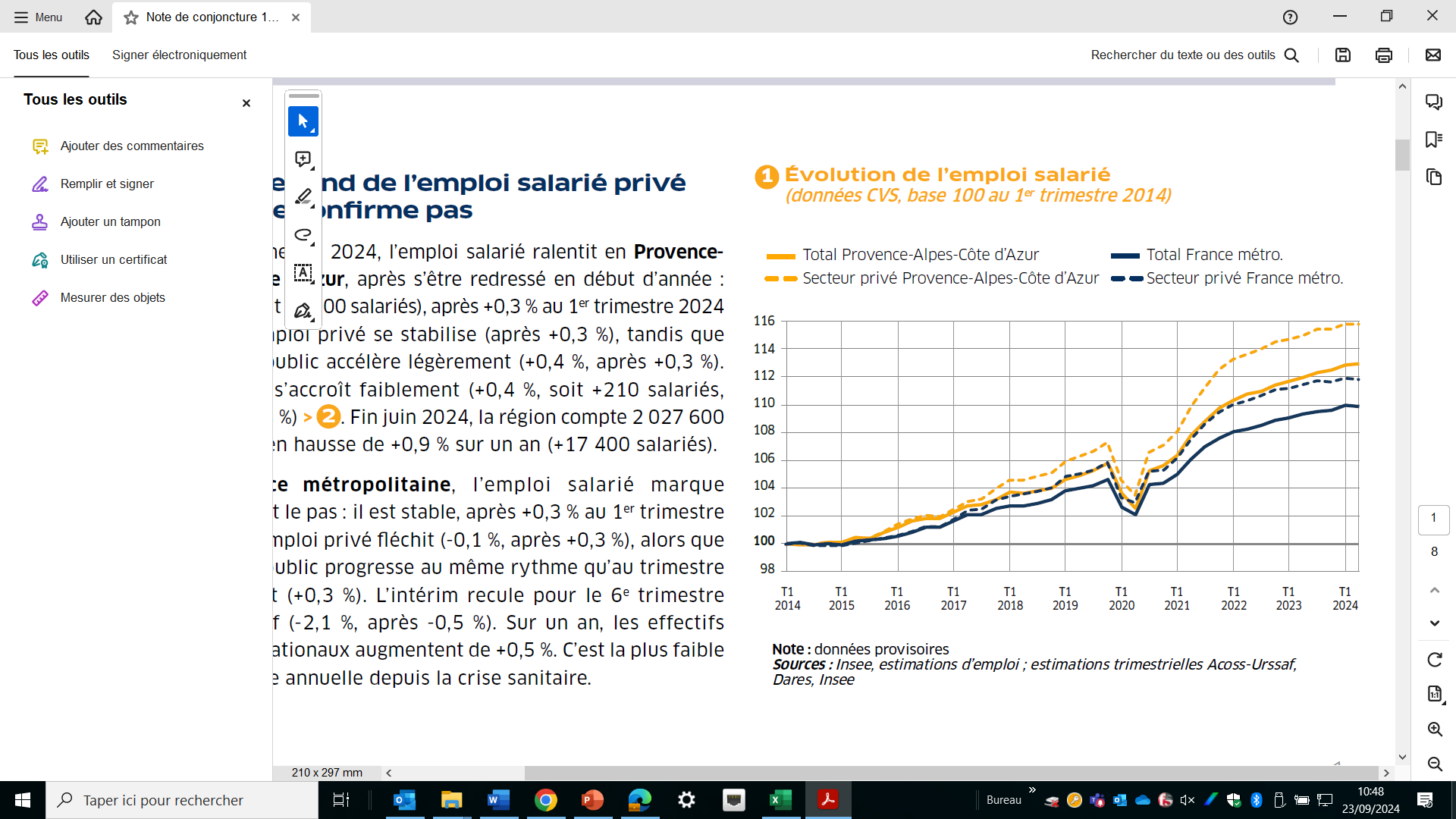 La Note de conjoncture du 4e trimestre 2024
4
Sur un an, nouvelle contraction dans la construction
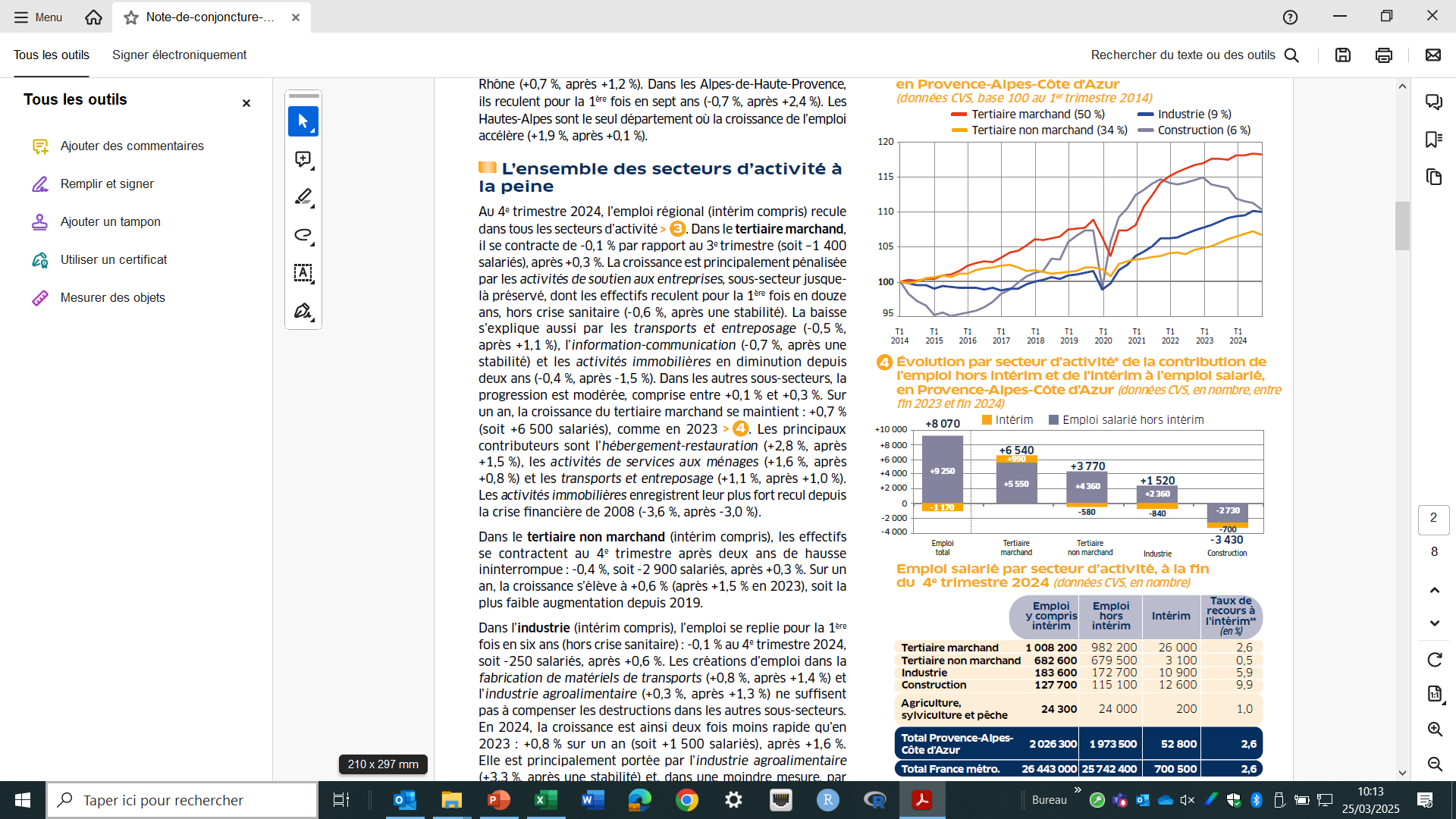 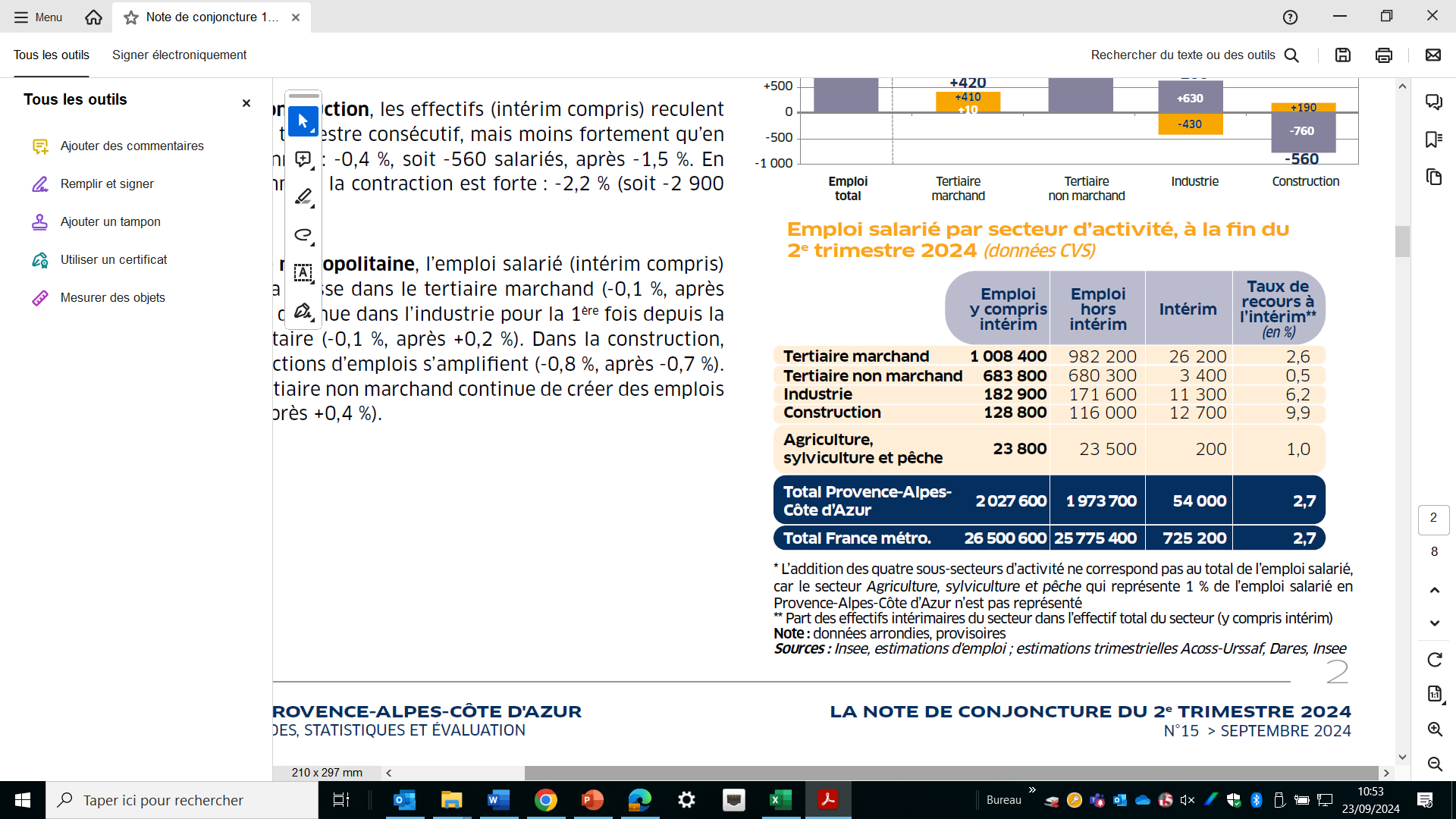 La Note de conjoncture du 4e trimestre 2024
5
La croissance de l’apprentissage toujours modérée
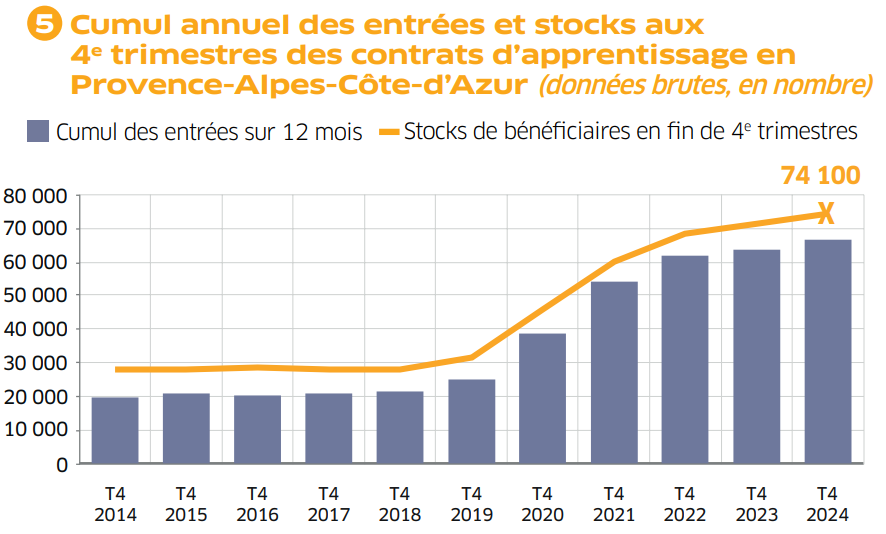 La Note de conjoncture du 4e trimestre 2024
6
Recul des embauches en contrat long
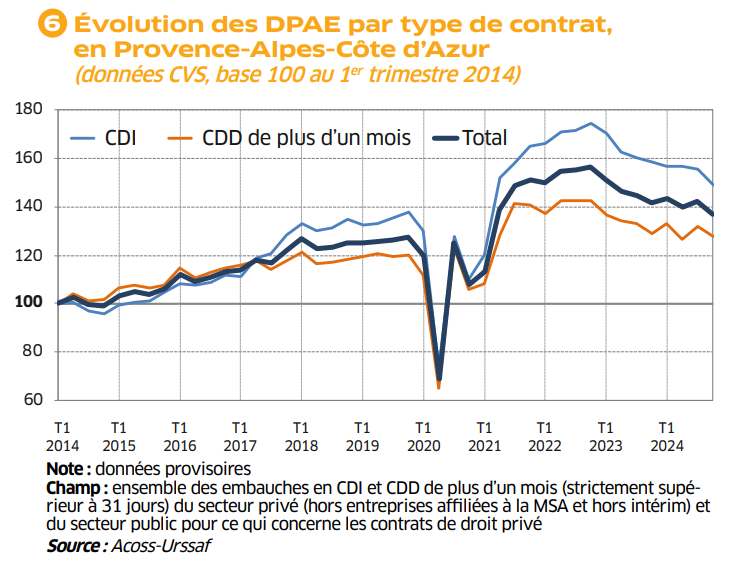 La Note de conjoncture du 4e trimestre 2024
7
En baisse sur un trimestre comme sur un an, le taux de chômage est au plus bas
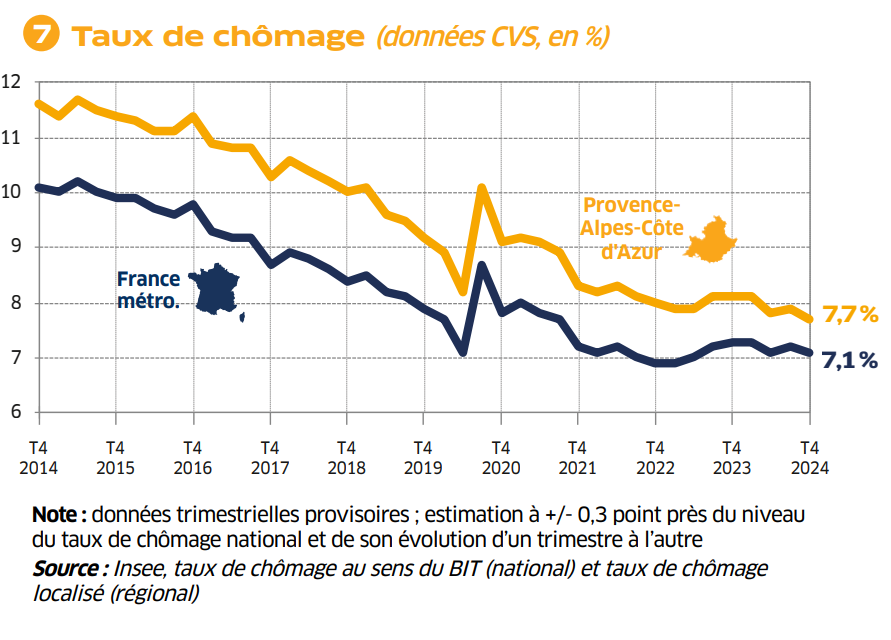 Par rapport
au T4 2023 :
-0,4 point
-0,2 point
La Note de conjoncture du 4e trimestre 2024
8
Baisse annuelle dans tous les départements de la région…
Note : données trimestrielles provisoires ; estimation à +/- 0,3 point près du niveau du taux de chômage national 
et de son évolution d’un trimestre à l’autre
Source : Insee, taux de chômage au sens du BIT (national) et taux de chômage localisé (régional et départementaux)
La Note de conjoncture du 4e trimestre 2024
9
… et dans toutes les zones d’emploi
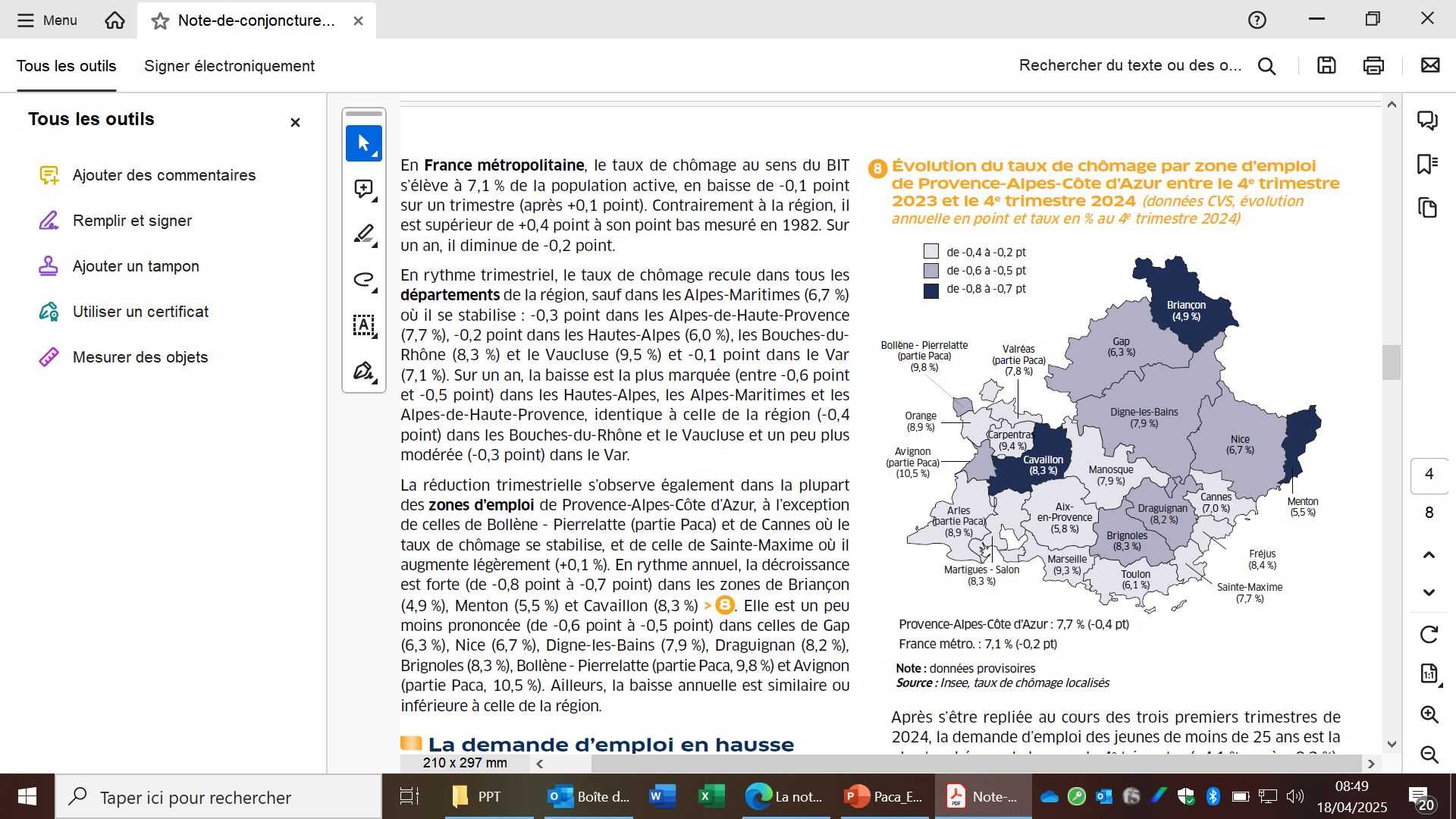 La Note de conjoncture du 4e trimestre 2024
10
Fin 2024, la demande d’emploi repart à la hausse en 
rythme trimestriel
456 400 demandeurs d’emploi catégories A,B,C en moyenne 
au T4 2024
La Note de conjoncture du 4e trimestre 2024
11
Après s’être stabilisée en 2023, la demande d’emploi s’élève pour la première fois depuis 2020 en rythme annuel
La Note de conjoncture du 4e trimestre 2024
12
Les hommes et les femmes sont concernés de la même façon par le rebond trimestriel…
La Note de conjoncture du 4e trimestre 2024
13
… et annuel
La Note de conjoncture du 4e trimestre 2024
14
Les jeunes sont les plus touchés par l’augmentation trimestrielle…
La Note de conjoncture du 4e trimestre 2024
15
… et annuelle
La Note de conjoncture du 4e trimestre 2024
16
Si les inscrits depuis moins d’un an sont davantage concernés par l’accroissement trimestriel…
La Note de conjoncture du 4e trimestre 2024
17
… l’élévation annuelle concerne les deux tranches d’ancienneté de la même façon
La Note de conjoncture du 4e trimestre 2024
18
Bénéficiaires de prestations sociales : sur un an, la baisse du RSA ralentit, prime d’activité et ASS sont en hausse
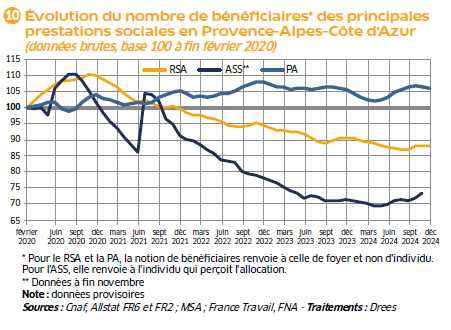 La Note de conjoncture du 4e trimestre 2024
19
RSA, ASS et PA : le recul annuel s’interrompt dans les Bouches-du-Rhône
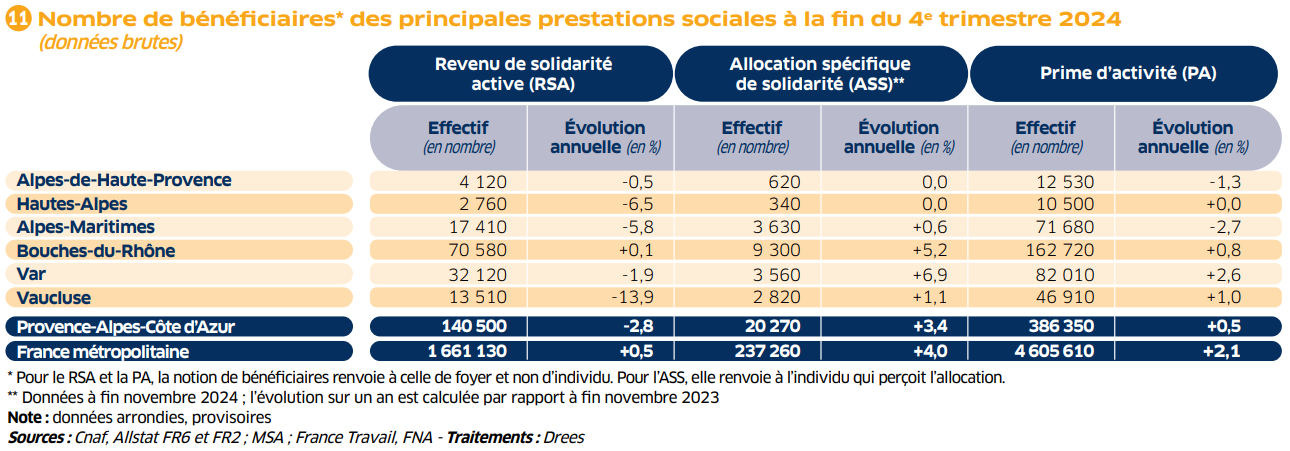 La Note de conjoncture du 4e trimestre 2024
20
Hausse des créations d’entreprises, portées par les micro-entreprises
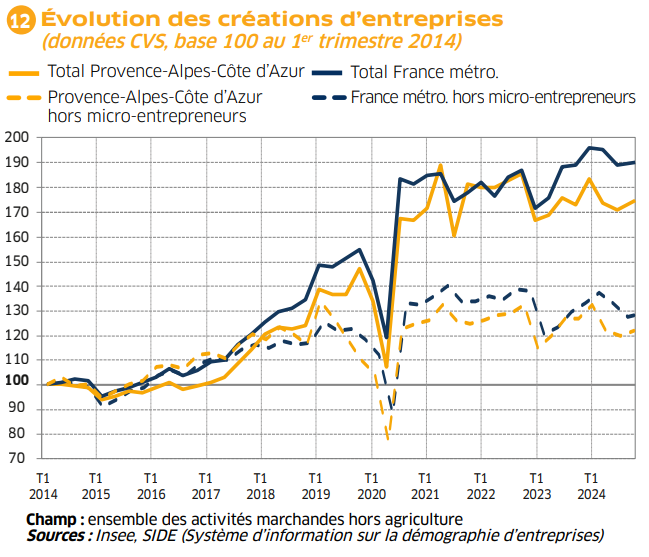 La Note de conjoncture du 4e trimestre 2024
21
Le nombre de défaillances d’entreprises se stabilise
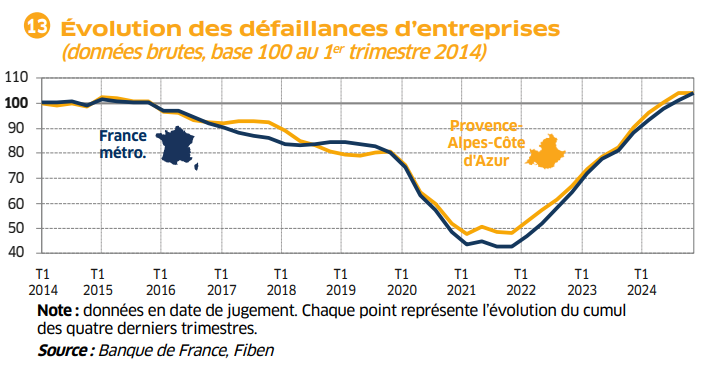 La Note de conjoncture du 4e trimestre 2024
22
Pour en savoir plus
La Note de conjoncture de la Dreets Provence-Alpes-Côte d’Azur:
https://paca.dreets.gouv.fr/Les-publications-periodiques-9124

Les éclairages conjoncturels départementaux :

http://paca.dreets.gouv.fr/Les-outils-de-pilotage-territorialises


Retrouvez tous nos indicateurs dans le Tableau de bord des indicateurs clés 

en téléchargement sur le site de la Dreets Provence-Alpes-Côte d’Azur : 

https://paca.dreets.gouv.fr/Les-indicateurs-cles-de-la-Dreets-Paca
La Note de conjoncture du 4e trimestre 2024
23